宣教关怀
全能的上帝，求祢向M群体施行拯救的大能。在他们斋戒寻找真神的时候，祢亲自向他们显现。通过异象和异梦向他们显明祢是为他们受难又复活的救主，而且天下人间没有别的名可以靠着得救。我们祷告基督徒享受复活主带来生命的盼望和喜乐时，也把这上等的福分与身边的M朋友分享。同时，愿藉着为M群体30天的祷告，福音未得之民的人数天天减少，祢的国度天天得以扩张。奉主基督名求，阿们。
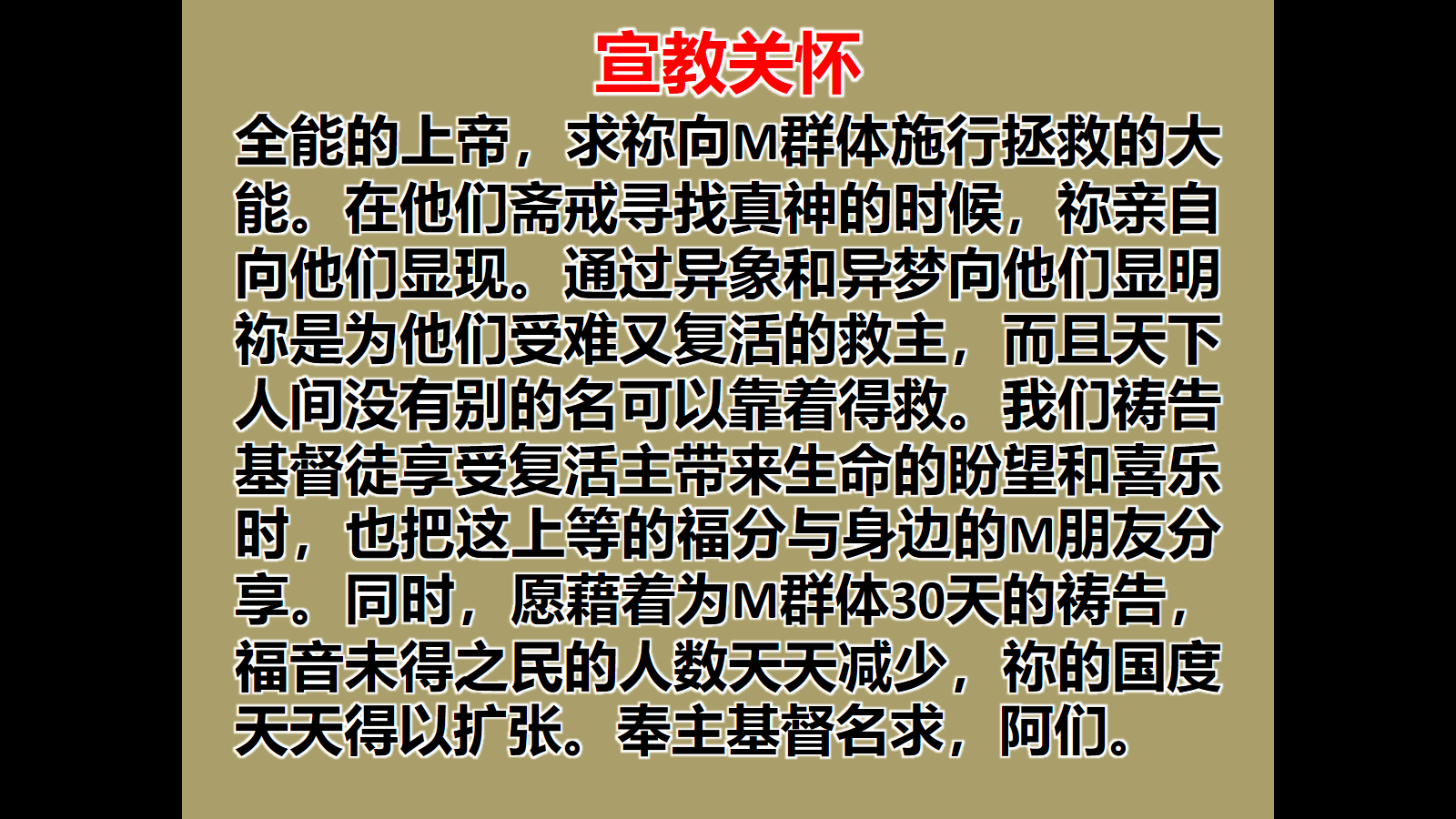